Kentucky Lottery CorporationThe Interim Joint Committee on Licensing, Occupations, andAdministrative RegulationsMary R. Harville President and CEOAugust 22, 2024
RECORD FY2024
RECORD Sales of $2.098 billion

RECORD Prizes paid to players of $1.5 billion

RECORD Low operating expenses as a % of sales (1.9%)

RECORD Cash transfers to the state of $404.4 million
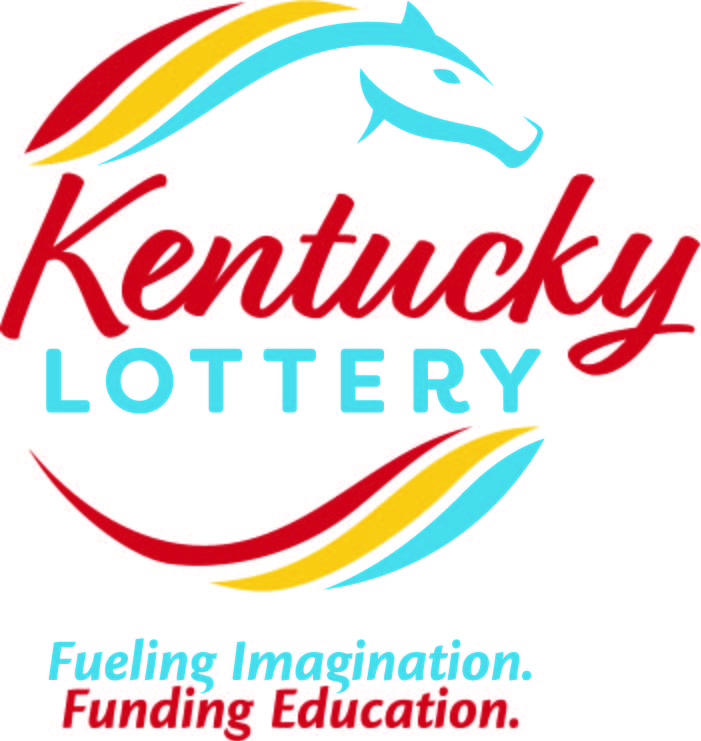 Transfers to the Commonwealth of Kentucky
Lottery Funded Scholarship & Grant Programs
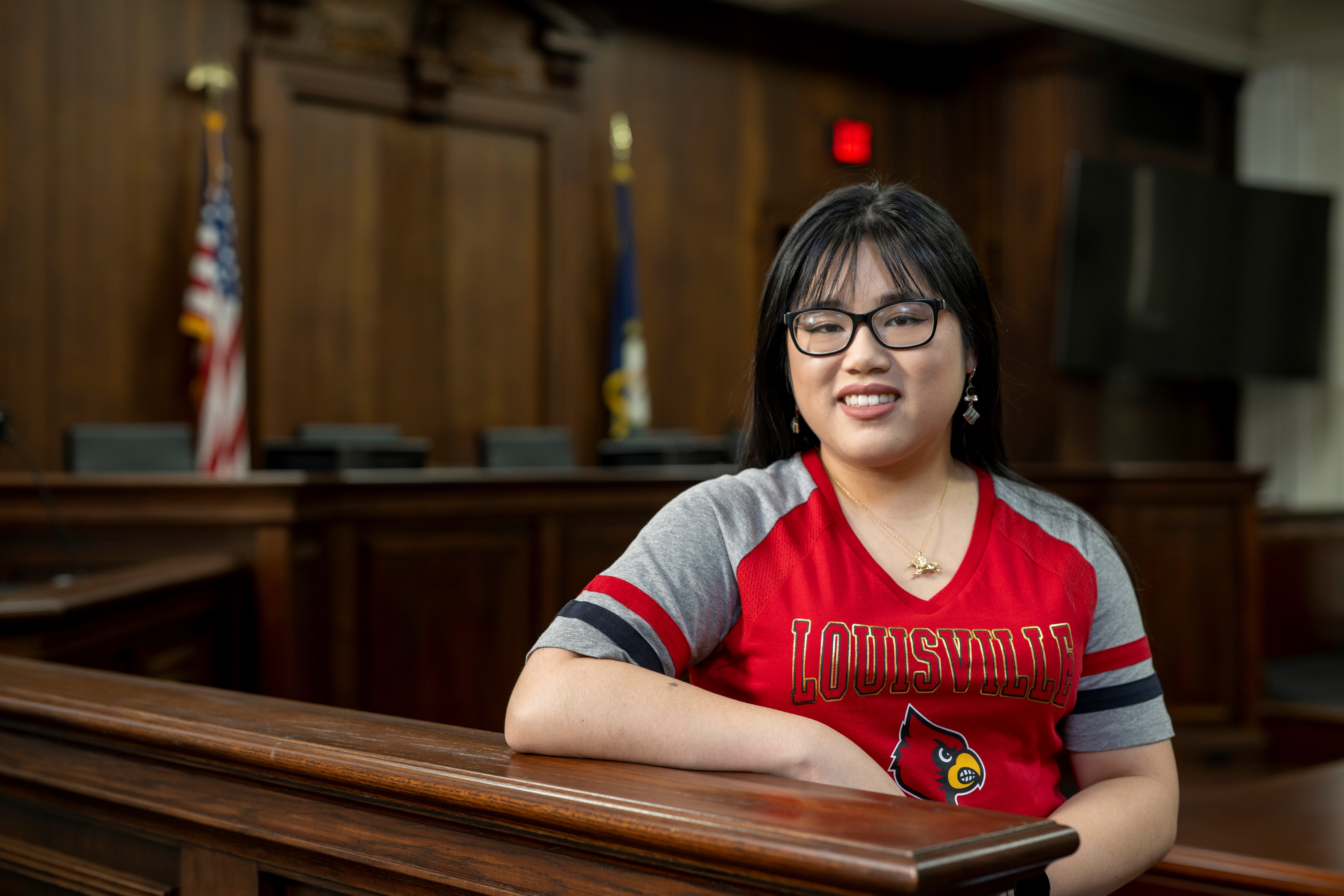 Lottery Funded Programs administered by the Kentucky Higher Education Assistance Authority (KHEAA):

Kentucky Educational Excellence Scholarship (KEES)
College Access Program (CAP)
KY Tuition Grants (KTG)
Work-Ready Kentucky Scholarship
Dual Credit Scholarship
National Guard Tuition Award
Teachers’ Scholarship Program
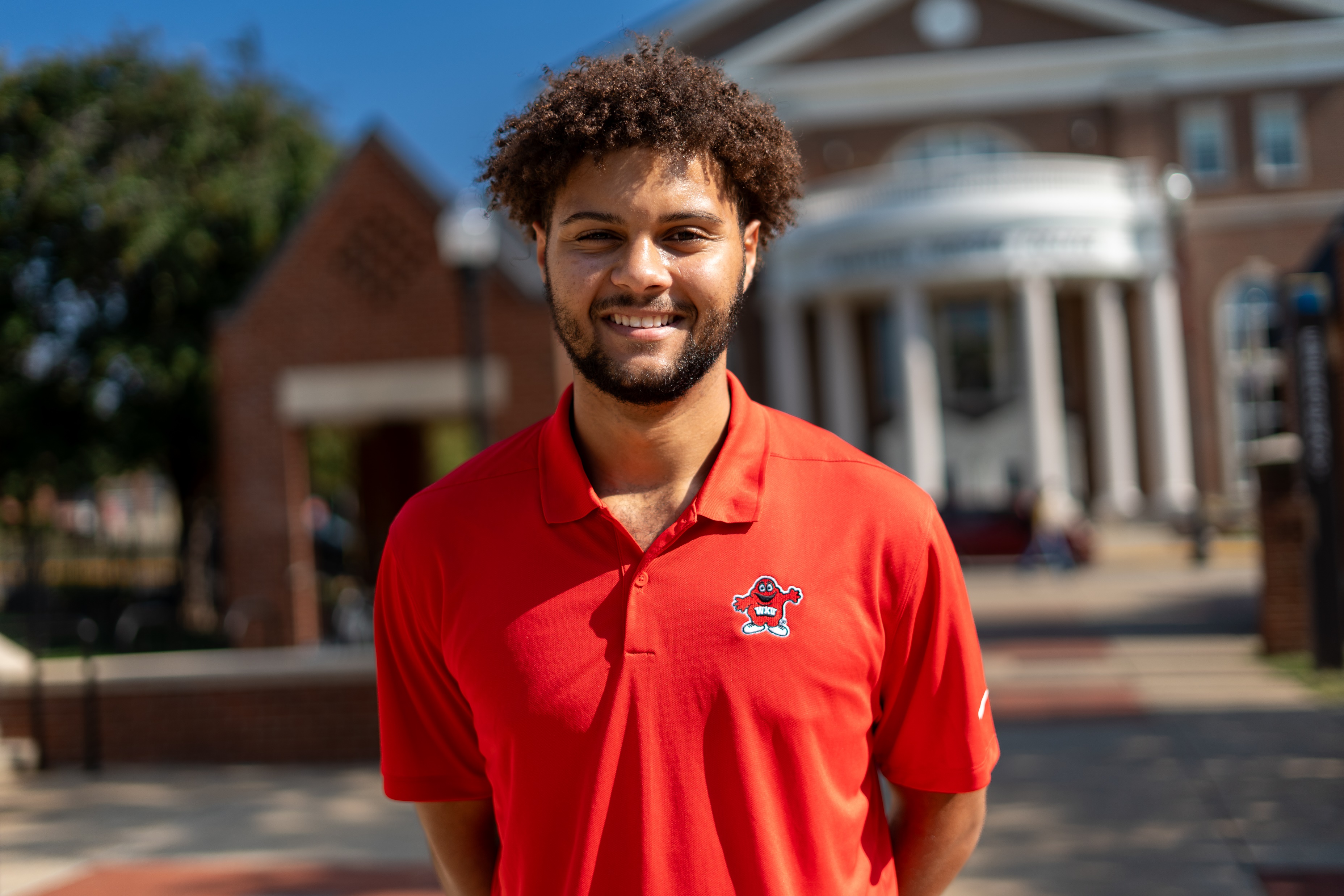 FY2025 Budget
Total Sales - $2,222,200,000

Total Transfers to the State:
$360,000,000 – General Fund (from operations)
$10,600,000 – KEES Reserve (estimated unclaimed prizes)
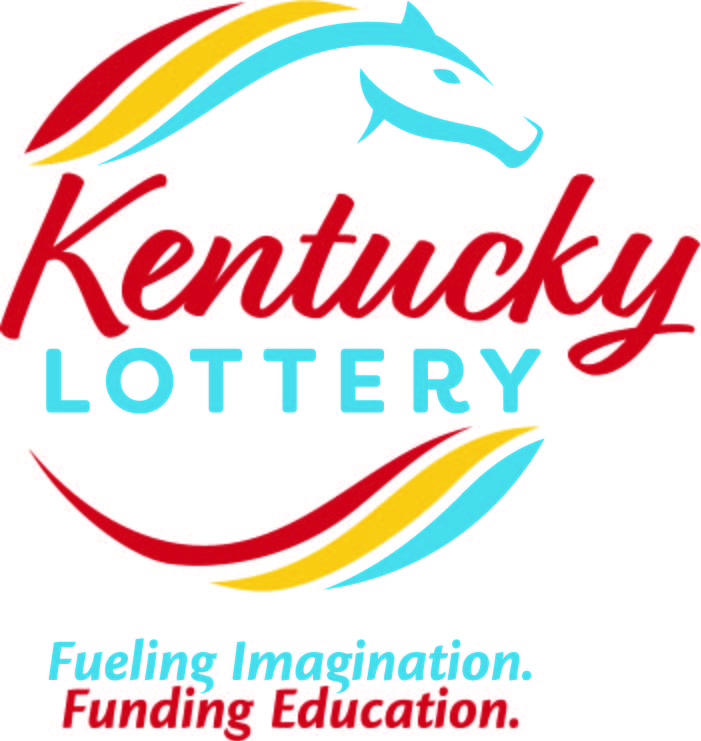 35th Anniversary Celebration
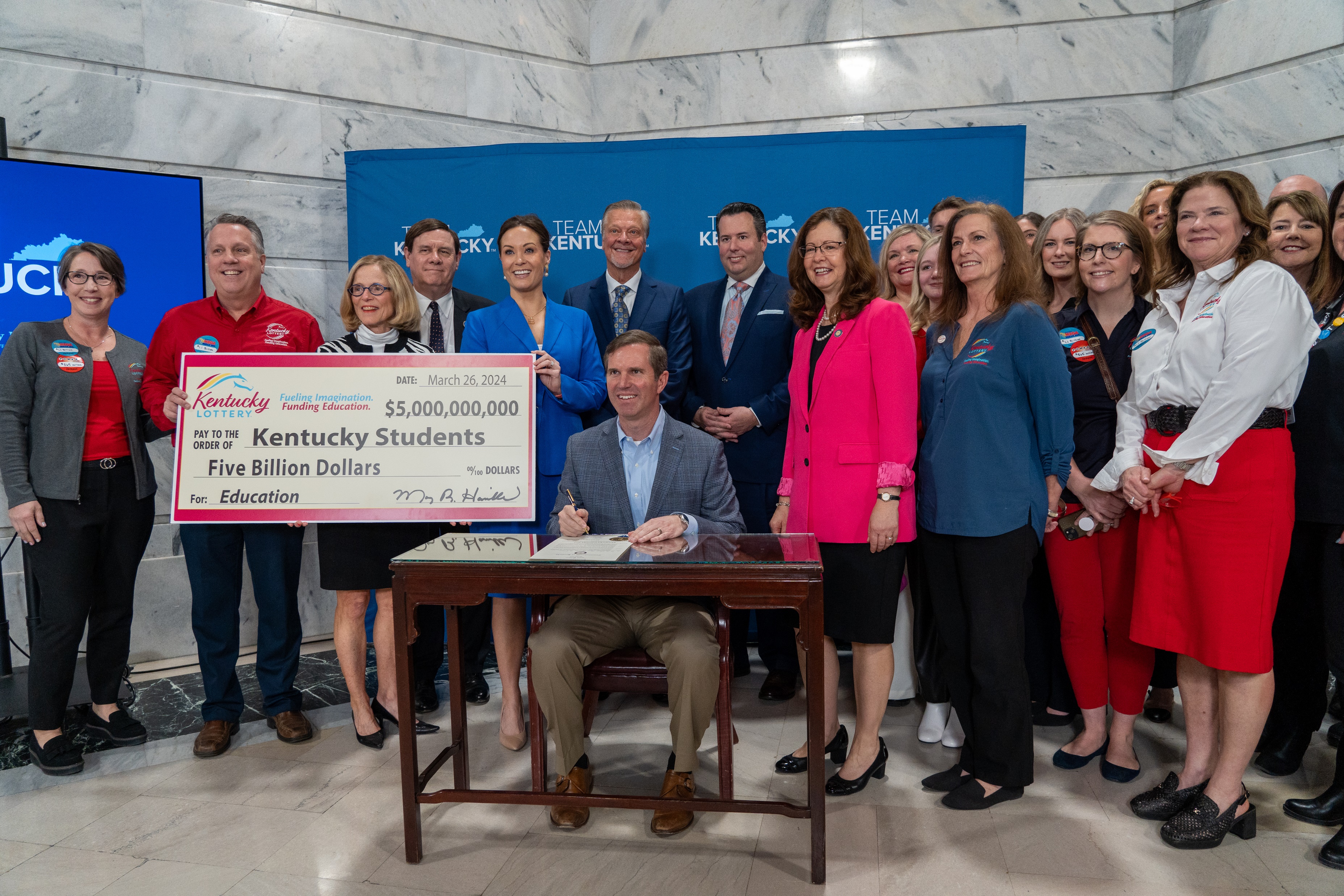 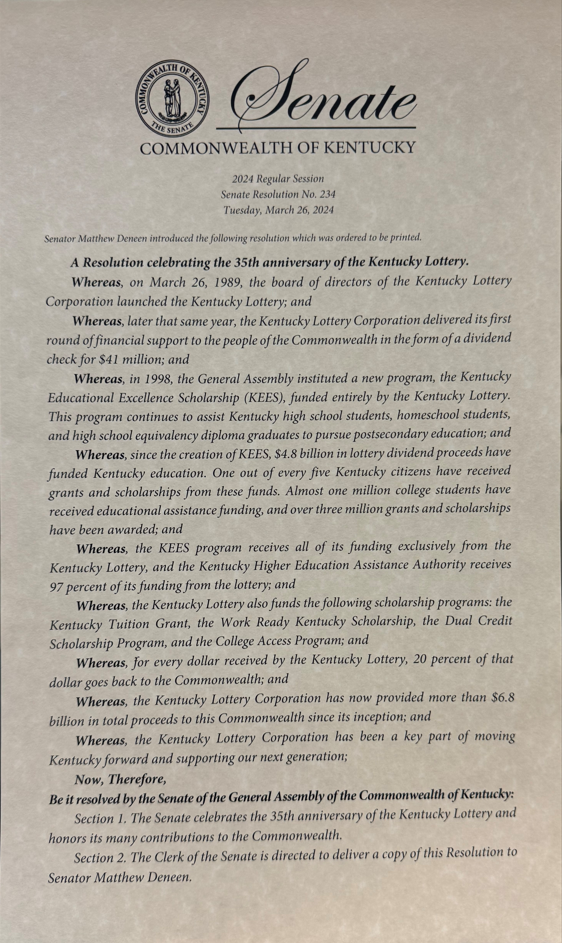 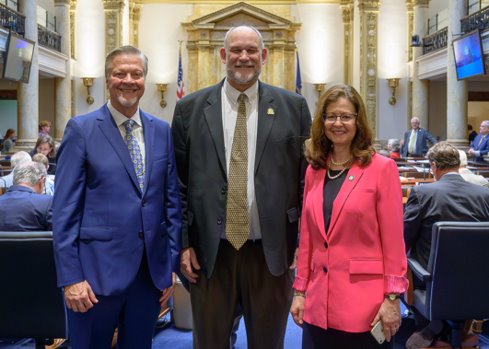 Work Ready Scholarship
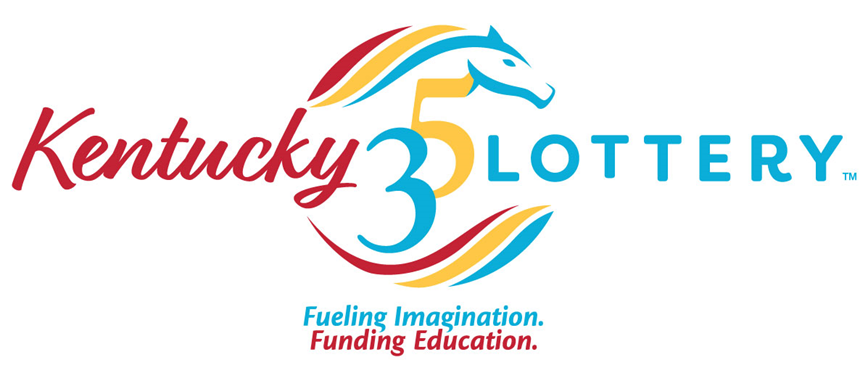 Thank you!